Урок математики
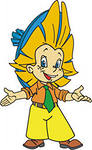 1 класс
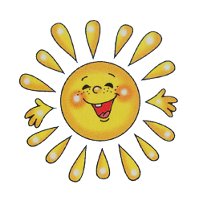 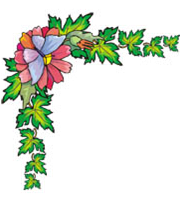 Знаешь – говори, не знаешь – слушай.
Вспоминать.
  Открывать новые знания.
  Закреплять.
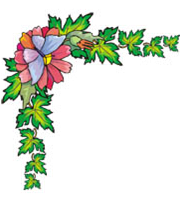 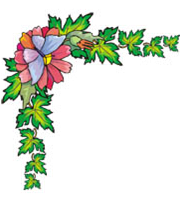 Устный счет:
7   +    3
= 10
Слагаемое
Слагаемое
сумма



 

увеличить
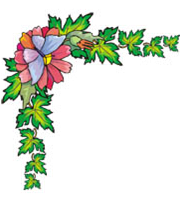 = 9
6    +     3
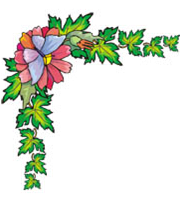 Стр. 89 №7
С.  -------------
Д. ---------
Т.  ------------------------
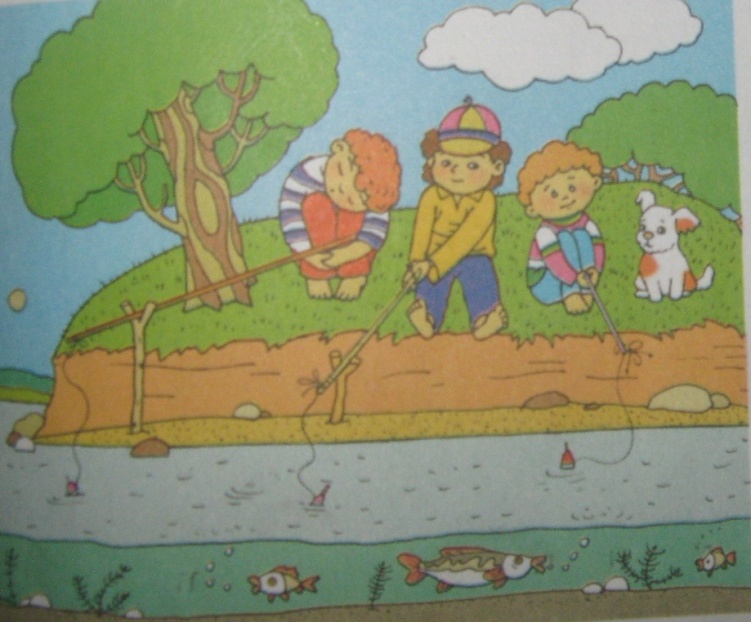 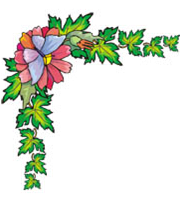 Сравните:
На базаре купили 2 свеклы и 1 кочан капусты. Сколько всего овощей купили?
На базаре купили 2 свеклы и 1 кочан капусты. Овощи очень полезные.
Математика
Окружающий мир
ПОЧЕМУ ?
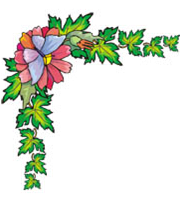 Задача
за
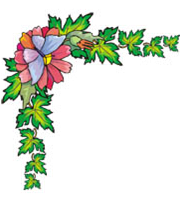 Какой текст является задачей?
У реки растут 4 осины и 3 липы.
У реки растут 4 осины и 3 липы. Сколько всего деревьев растёт у реки?
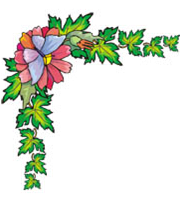 Задача
Цель: узнать, что такое задача.
План действия:
1. Сами попробуем выполнить задание: узнать, что такое  задача .
2. Сравним свои предположения с учебником, спросим у учителя.
3. Устраним затруднение.
4. Применим новое знание.
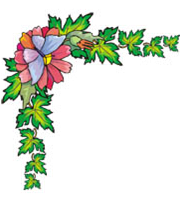 ФИЗМИНУТКА
Чем отличаются?
У реки растут 4 осины и 3 липы.
У реки растут 4 осины и 3 липы. Сколько всего деревьев растёт у реки?
3) Сколько всего деревьев растёт у реки?
Условие,
вопрос
Задача - ?
У реки растут 4 осины и 3 липы. Сколько всего  берёз растёт у реки?
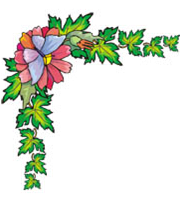 Задача:
Стр. 88 №1
Условие 
Вопрос
Решение
Ответ
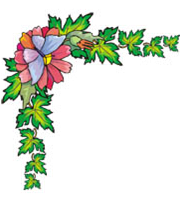 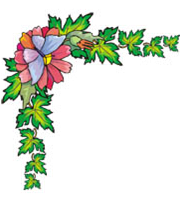 Памятка
1. Прочитать задачу. 2. Узнать о чём (ком) задача. 3. Что об этом известно. 4. Найти вопрос задачи. 5. Написать краткое условие. 6. Решить задачу. 7. Написать ответ.
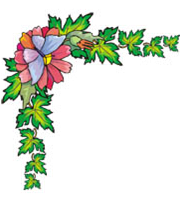 Физминутка
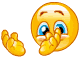 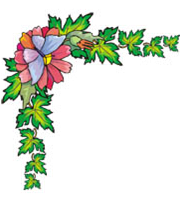 Какой рассказ можно назвать задачей? Докажите.
1 ) В вазу поставили 7 роз, 2 завяли.
2) Сколько всего листов в книге?
3) На полке 6 детских книг и 2  книги для взрослых. Сколько всего книг на полке?
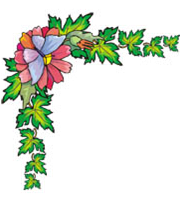 На полке 6 детских книг и 2  книги для взрослых. Сколько всего книг на полке?
6 + 2 = 8  (к.)
Ответ: 8 книг.
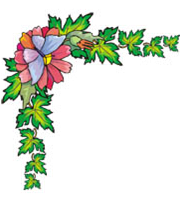 Стр. 88 №2
6 - 2 = 4 (к.)
Ответ: 4 карандаша.
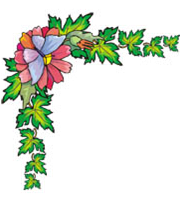 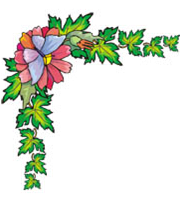 Самостоятельная работа
Стр. 88 №3.
5 – 2 = 3 (к)
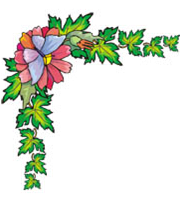 Ответ: 3 кораблика.
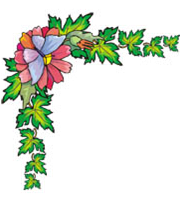 Задача
Цель:
 Математические термины:
Для чего нужно уметь решать задачи?
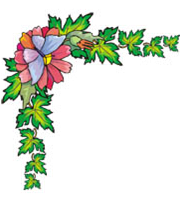 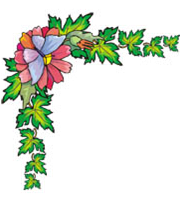 Продолжи:
Я  узнал …
Я запомнил…
Я смог…
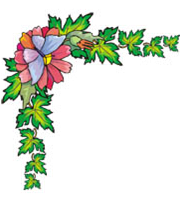 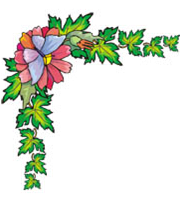 СПАСИБО ЗА УРОК !
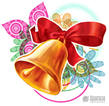